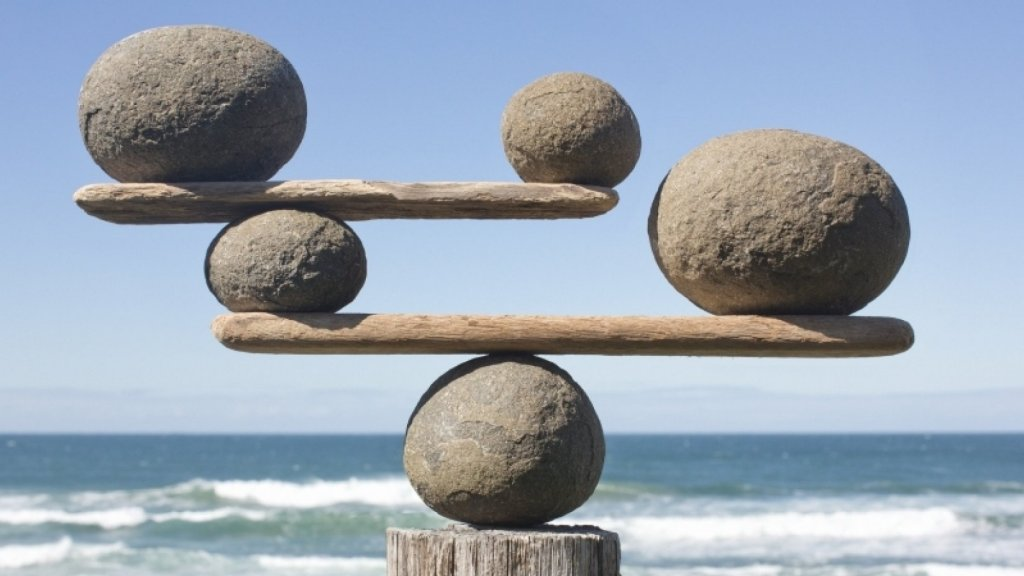 Balancing Chemical Equations
[Speaker Notes: Image Source: https://www.inc.com/jim-schleckser/seven-secrets-of-successful-people-to-living-a-balanced-life.html]
In this activity we will be exploring how reactions behave and how to balance them.
Reactions can be classified based on how they behave.
Examples
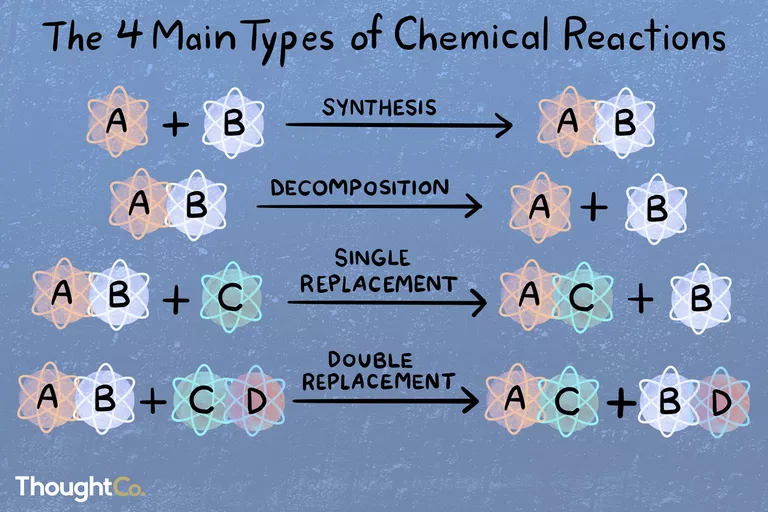 __Fe + __S8 → __FeS
1.
2.
_H2O → _H2 +_O2
3.
_Zn + _HCl → _ZnCl2 + _H2
4.
_ NaCl + 2 AgNO3 →
 _NaNO3 + _AgCl
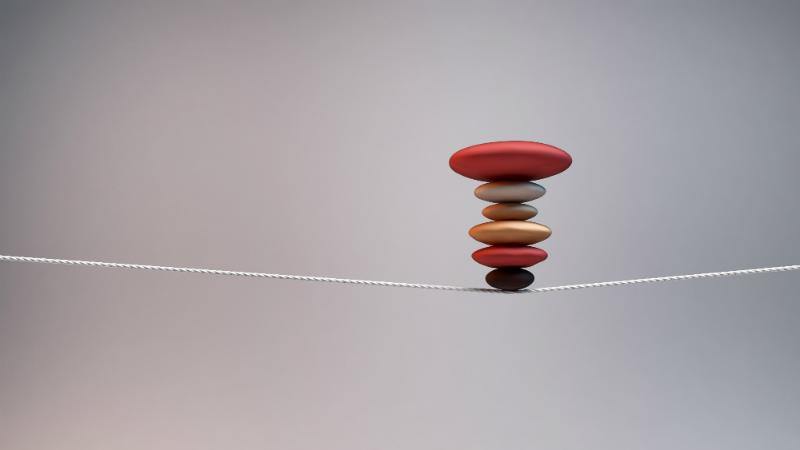 For a reaction to be balanced, the charge must be equal before and after and there must be the same number of all atoms involved before and after.
These reactions aren’t balanced
`
There are 4 main strategies for balancing chemical reactions
1.
2.
3.
4.
1. Guess & Check
Most numbers in chemistry are small whole numbers, so to balance, look at the equation, guess a number, compute the consequences and repeat.  Stop when everything balances.
NOTICE:  There are 8 Sulfur on the left and only 1 on the right.  How can we fix this? 









Let’s add an 8 in front of FeS and see what happens.
Putting an 8 in front of the FeS means there are also 8 iron.  This suggests there should be an 8 in front of the iron on the reactants side as well.
After adding the 8 to the Fe, all atoms are the same before and after.  This chemical reaction is now balanced.
√
If you need help with this method check out…
https://www.youtube.com/watch?v=oDVswHfZJzY
2. Solve a system of equations
Consider the following chemical reaction…






Since there are 2 hydrogen on each side that means that 2a = 2b or a =b.  There is just one oxygen on the left, but two on the right so a = 2c, which means that a is double c.  If a=1 then since a=b, b=1, but c would need to be ½ since ½*2=1.  So, instead let a=2, that means b=2 and c=1.

Thus we can balance the equation  by writing.
aH2O  → bH2 + cO2
       Before (Reactants)                          After (Products)
2H2O  → 2H2 + O2
       Before (Reactants)                          After (Products)
* Note there is a 1 here, but in chemistry we don’t write coefficients of 1.
If you need help with this method check out…
https://www.youtube.com/watch?v=6kDc6Jb44D8
3. Balancing reactions using oxidation numbers
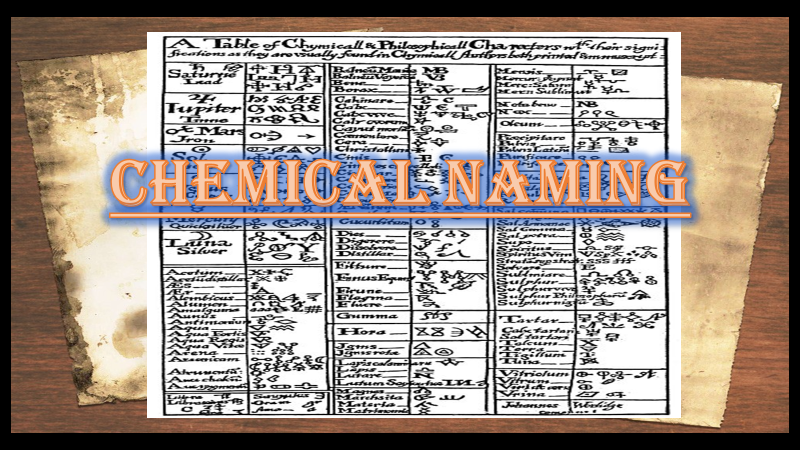 We have encountered oxidation numbers previously in the “Chemical Naming” PowerPoint we explored earlier.
Atoms
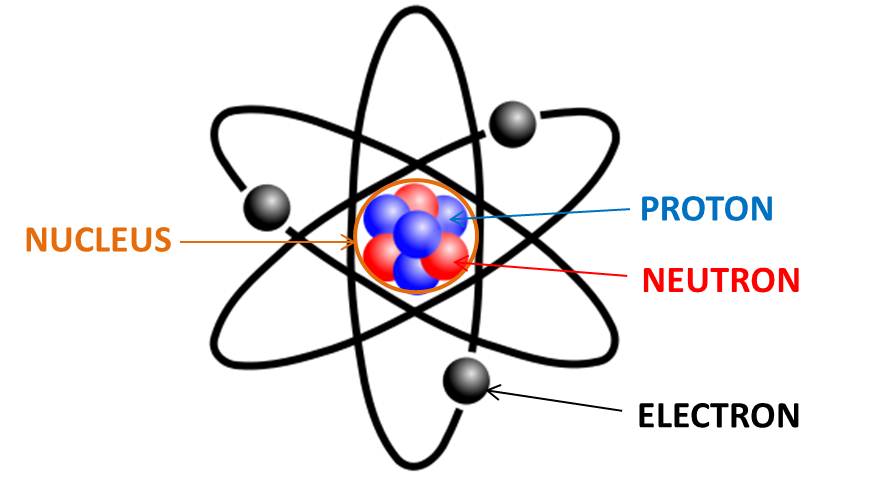 + Charge
0 Charge
-- Charge
These are what’s important.
* Not to scale!
– (-1) = ???
In math, what happens if you loose a negative?
It becomes…
+ (-1) = ???
In math, what happens if you gain a negative?
It becomes…
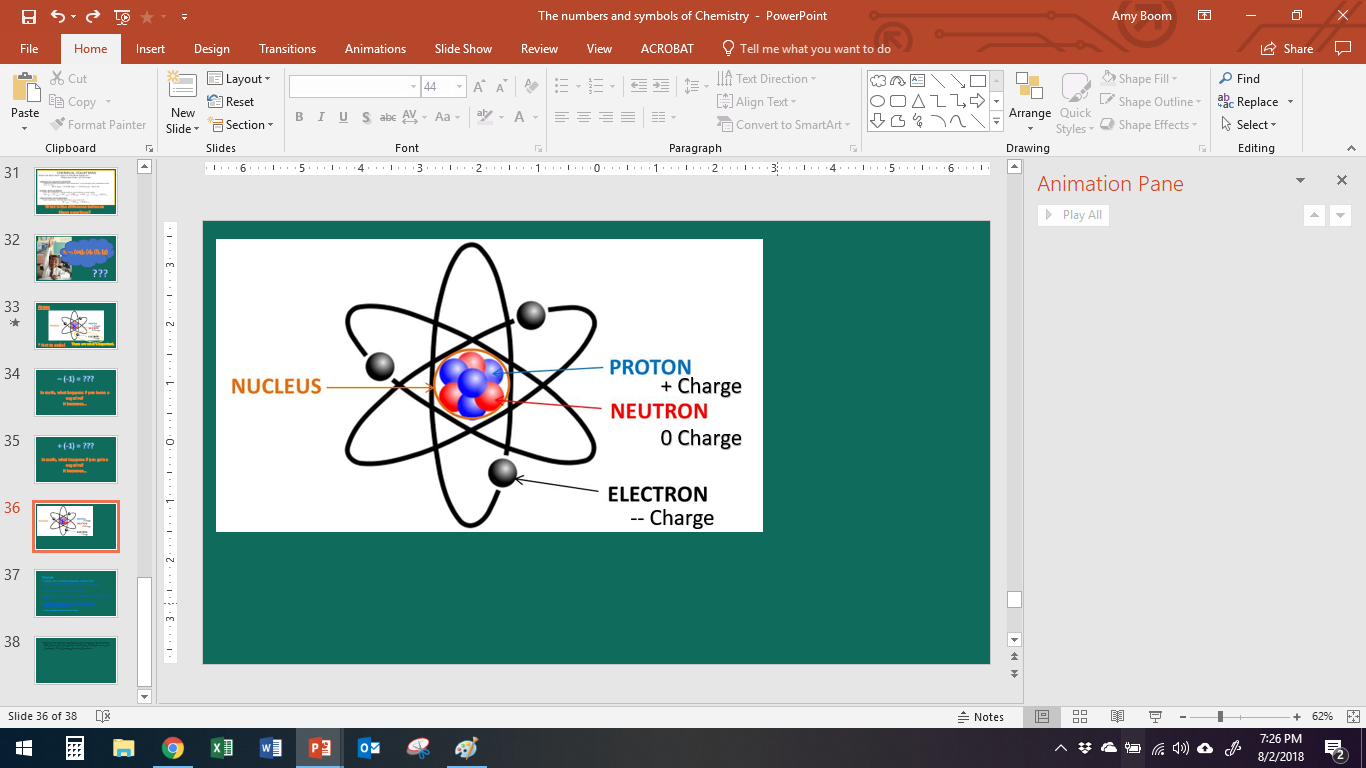 The charge on this cation is  1+
+ Charge
0 Charge
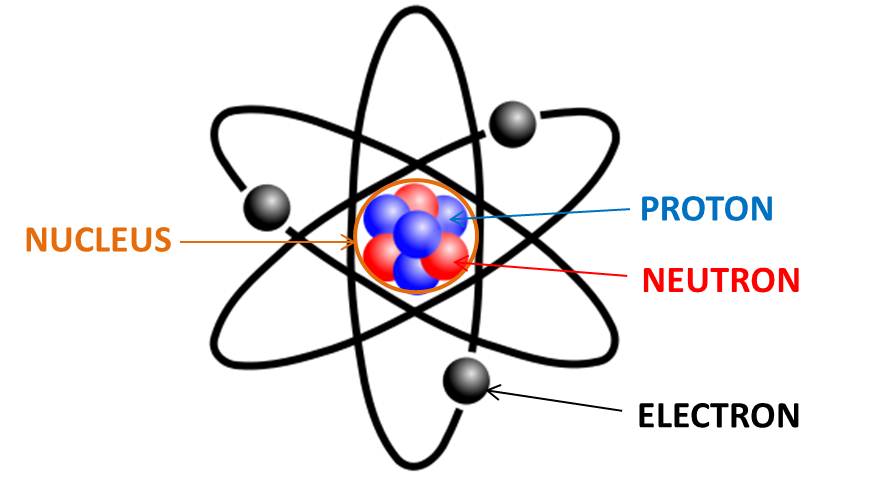 -- Charge
So in chemistry this would become…
This is called “Oxidation.”
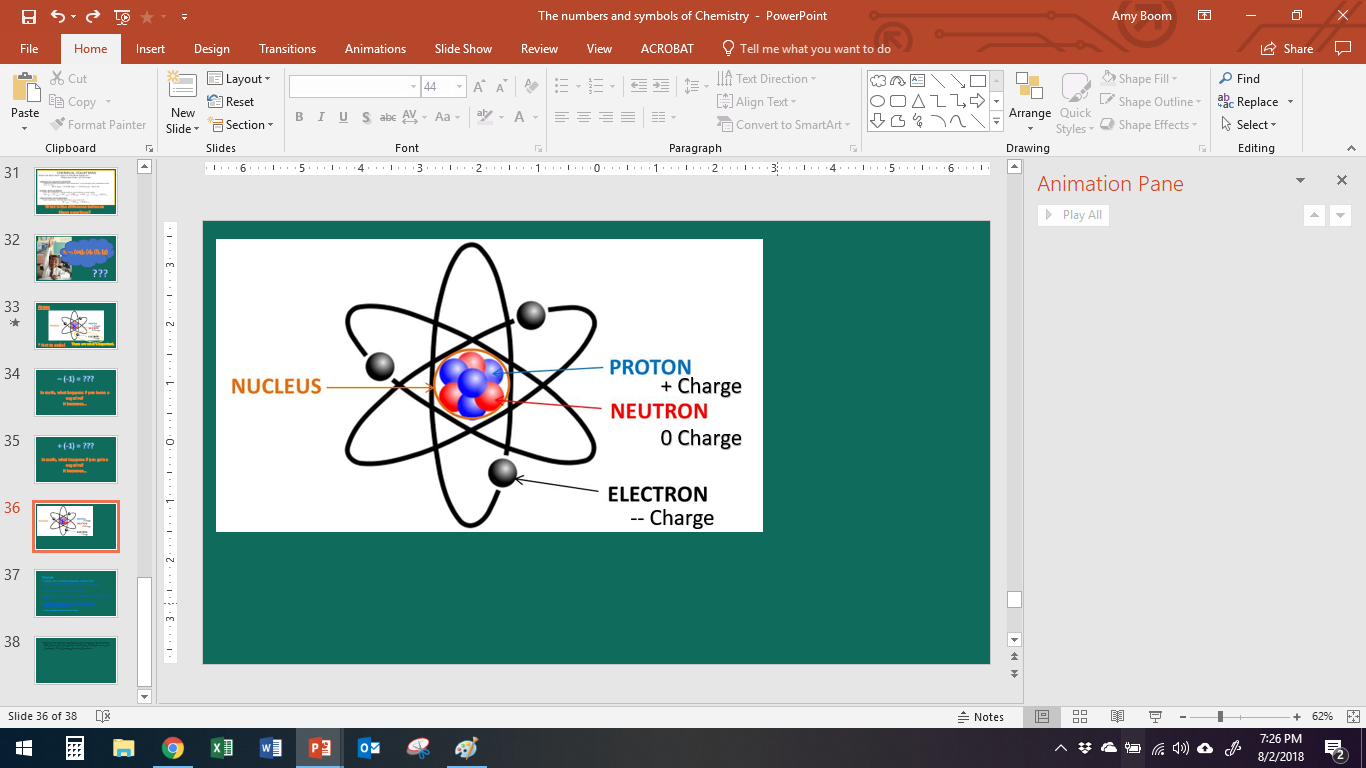 The charge on this anion is  1--
+ Charge
0 Charge
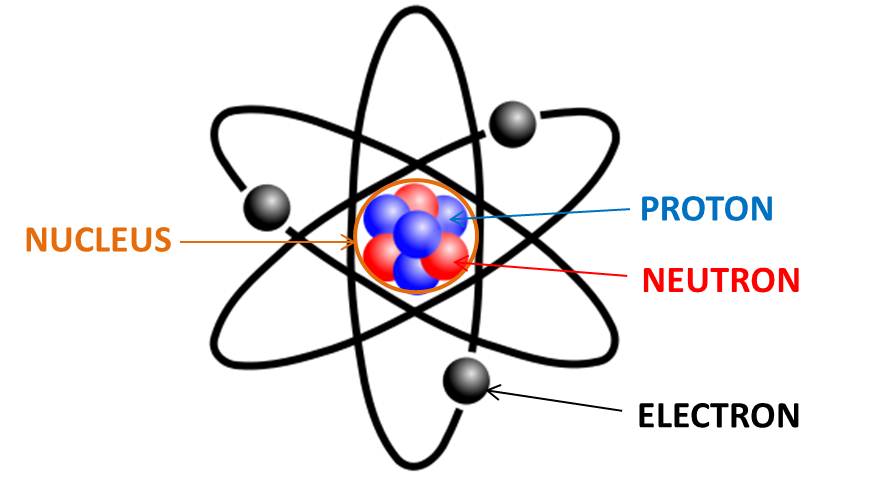 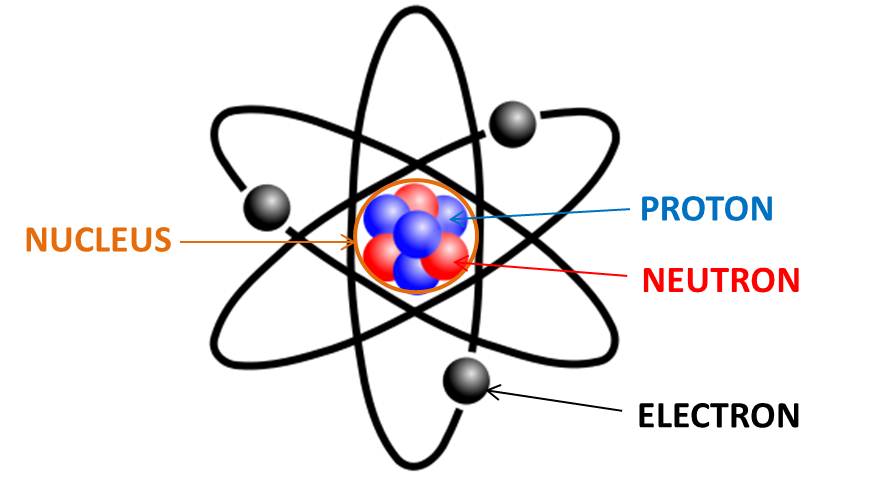 -- Charge
And this would be…
This is called “Reduction.”
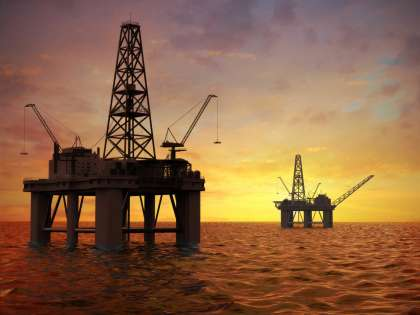 Oil Rig
Oxidation Involves Loss
Reduction Involves Gain
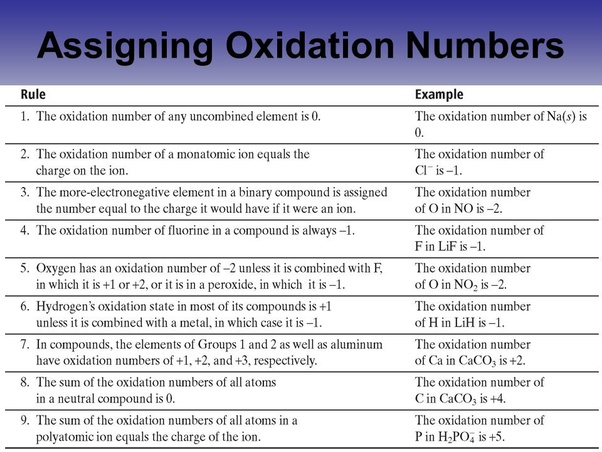 As a reminder…
Let’s calculate oxidation numbers for each compound.
Zinc is in elemental form, so it has an oxidation number of 0. Chlorine makes a -1 anion, so hydrogen in HCl must be +1.  Chlorine stays as -1 and since there are two chlorines, Zinc must be a +2.  H2 is two of the same element whose total charge is 0, so each H must be 0.
Zn + HCl  ZnCl2 + H2
-1
+1
0
-1
+2
0
Hydrogen gained 1 electron each.
Zinc lost 2 electrons.
Chlorine remains the same.
To balance the electrons lost, 2HCl are needed.
* Remember if there is no # in front, it is a 1.
Zn + 2HCl  ZnCl2 + H2
√
Balanced
If you need help with this method check out…
Determining oxidation number
https://www.youtube.com/watch?v=zpCy7KwqDO8
Balancing the reaction
https://www.youtube.com/watch?v=mvbPtQfAfUQ
4. Balancing reactions using half reactions
1.) Start by determining the oxidation numbers.  We already know the oxidation numbers for this reaction, so we will use it again.

2.) Identify what changed.
Zn + HCl  ZnCl2 + H2
-1
+1
0
-1
+2
0
Hydrogen gained 1 electron, gain is reduction (You’re gaining a negative.).
Zinc lost 2 electrons, loss is oxidation.
Chlorine remains the same.
3.) Split the reaction into its oxidation part and its reduction part.
Reduction Half Reaction
Oxidation Half Reaction
(This is the part of the reaction that is giving up electrons.)
(This is the part of the reaction that is gaining electrons.)
Zn  Zn2+
H+ H2
4.) Balance the elements.
2H+ H2
Zn  Zn2+
When electrons are the same, your equation is balanced.
5.) Balance the charges by adding electrons to each side.
2e- +2H+  H2
Zn  Zn2+ +2e-
If you need help with this method check out…
https://www.youtube.com/watch?time_continue=144&v=fdbrhQAM9Gw&feature=emb_logo
Your turn.
Balance this equation using the method of your choice.
NaCl + 2AgNO3  AgCl +NaNO3  
                           Before (Reactants)                          After (Products)